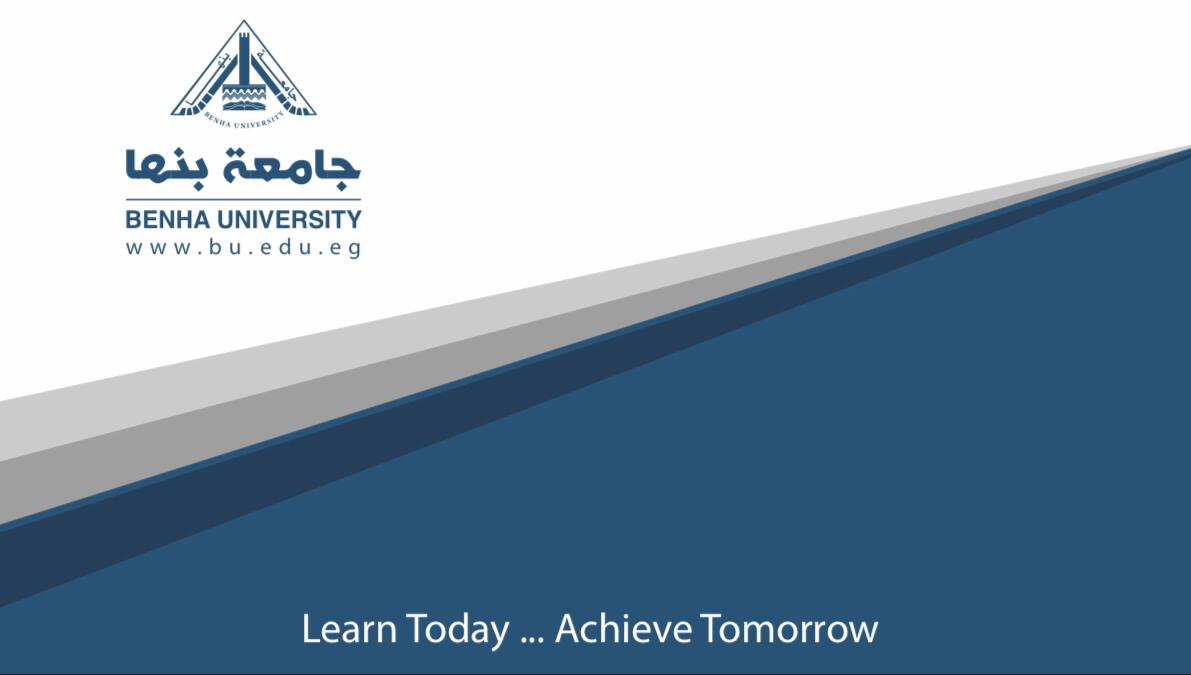 قسم اللغة الإنجليزية
الفرقة الثانية
كتابة
د/منة محمد سلامة المصري
2020
Revising EssaySentence skills
Sentence skills mean that you do not have spelling mistakes and grammatical mistakes. So, your essay seems to be consistent.
Sentence Skills
After writing your essay, you have to revise it carefully.  These mean that you'll review how to edit a paper for mistakes in grammar, punctuation, and spelling.
These strategies will help you to revise your sentences effectively:
• Use parallelism.
• Use specific words.
• Use active verbs.
• Use concise words.
Parallelism
Words in a pair or a series should have parallel structure. By balancing the items in a pair or a series so that they have the same kind of structure, you will make the sentence clearer and easier to read.
For example:
My job includes checking the inventory, initialing the orders, and calling the suppliers. 
For more examples see page 23.
Consistency with Verbs
Do not shift verb tenses unnecessarily. If you begin writing a paper in the present tense, do not shift suddenly to the past.
For example
Jean punches down the risen yeast dough in the bowl. Then she dumps it onto the floured worktable and kneads it into a smooth, shiny ball. For more examples see page 24.